Vergleich und kritische Evaluierung der verrechneten Kosten beim Bezahlen über NFC mit Kreditkarten und Bankomatkarten anstatt mit Bargeld
Marko Dzigumovic
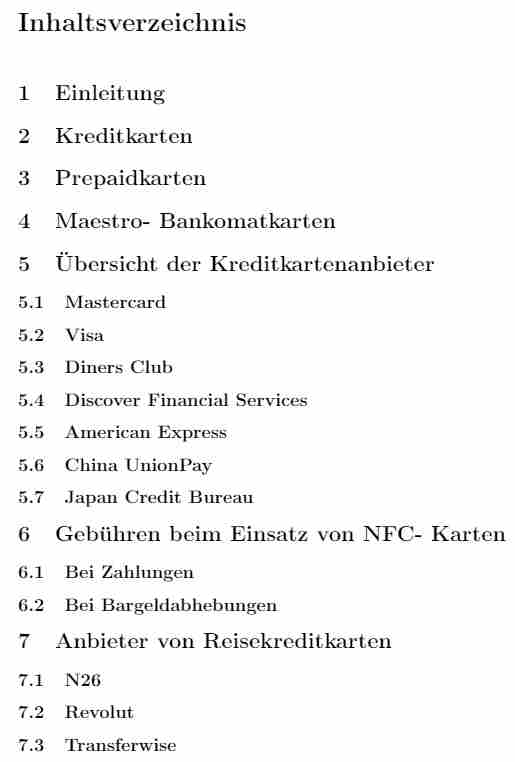 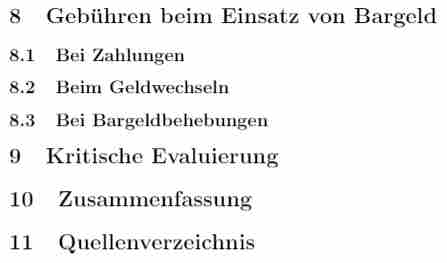 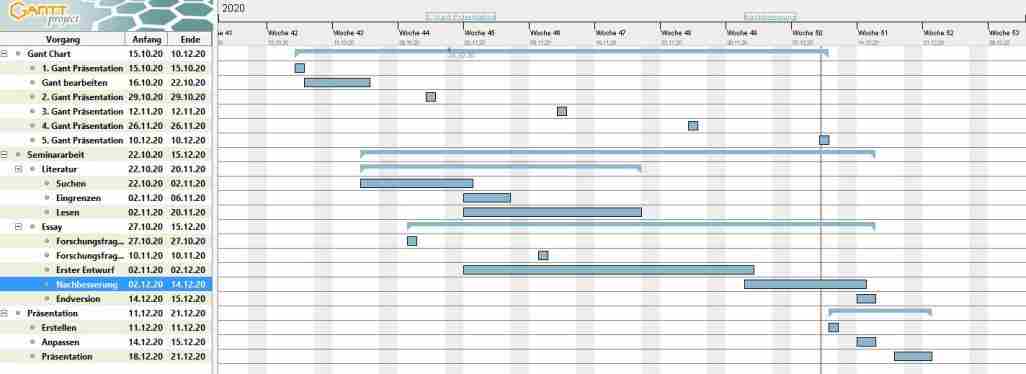